Introduction to GraphBLAS
Appendix
Gábor Szárnyas
szarnyas@mit.bme.hu
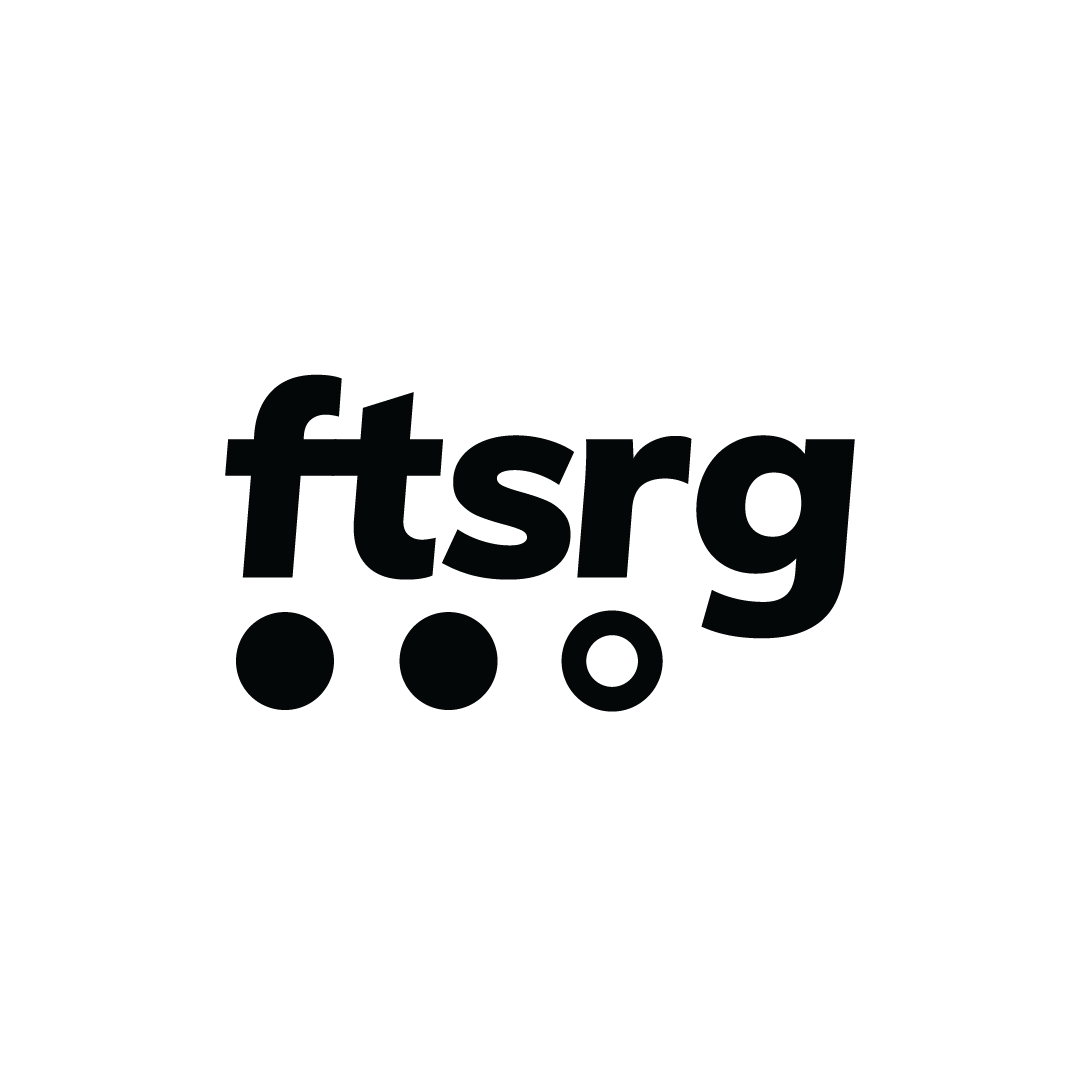 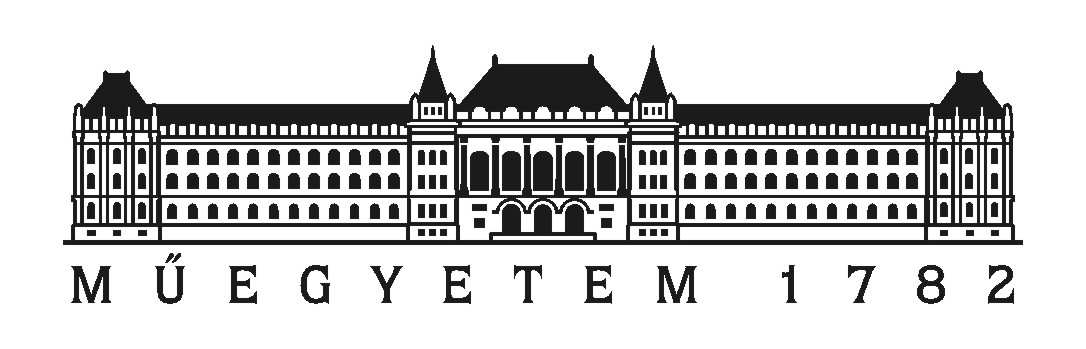 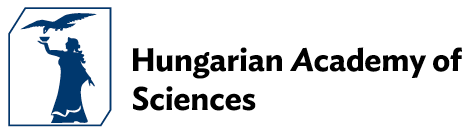 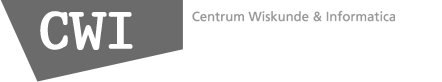 Lessons learnt: examples
BFS, SSSP, and LCC are all very good examples.
PageRank is okay:
It demonstrates the expressive power and conciseness of GraphBLAS.
However, the details are difficult to grasp during a presentation.
It also highlights one of the limitations of GraphBLAS, namely, the lack of sparse solvers (which are outside of the scope of the already massive GraphBLAS API)
CDLP is not a good example for an intro but might work for an advanced talk.
Audiences in general do not know this algorithm in advance.
Efficient formulation of this algorithm requires operations that, strictly speaking, leave the domain of GraphBLAS (extract tuples, merge sort, select minimum mode).
The GraphBLAS graph is not a good fit for the CDLP algorithm. There are no clear-cut communities in the graph and the algorithm does not converge: another example is needed.
WCC is not a good example as it needs 20+ minutes to explain.
The simple formulation requires computing the inverse of a sparse matrix. GraphBLAS does not support this operation (with good reason – it’s very inefficient).
The LACC and FastSV formulations are quite complex and deserve their own talk.
Lessons learnt: Examples
Future work #1
Add a historical overview of research on sparse matrix multiplication.
Add bidirectional BFS algorithm.
Discuss design patterns for handling graph queries 
e.g. multiplying by a diagonal matrix from the left selects source vertices and is a “sticky” operation
How to represent a typed graph as a matrix?
A square matrix with labels in it (using the LOR.ISEQ operator)
Multiple square matrices
Multiple rectangular (not necessarily square) matrices that capture each type as a bipartite graph
Future work #2
Matrix representations
The ‘typical’ sparse matrix data structures: CSR, CRS
Basic updatable data structures: COO, LIL, DOK
Advanced updatable data structures: Hornet, faim
Important algorithms
Matrix multiplication (dot, hash, heap, Gustavson)
Advanced GraphBLAS features
the accumulator
merge/replace
submatrix extraction, assignment, Kronecker product




















